NE/SW Area Meeting
NE/SW Area Meeting
Saturday October 14, 2017
R6 PACE Chair: Mostafa Mortezaie
mortezaie@ieee.org
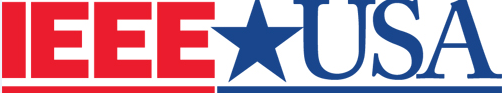 1
10/13/2017
What is PACE? (Professional Activities Committees for Engineers)
A network of IEEE volunteers and committees organized at the section and chapter levels with support from Regions and IEEE-USA.
2
10/13/2017
PACE Objectives (Professional Activities Committees for Engineers)
PACE promotes:
The professional interests of the U.S. members 

The professional activities of Sections, Chapters, and Student Branches

A mechanism for communication of members' views on their professional needs.
3
10/13/2017
Five PACE Topics
Government Activities
Career and Employment Enhancement Activities
Pre-university (K-12 STEM) Activities
Student Professional Awareness Activities
Technical Policy Activities
4
10/13/2017
Examples of Region 6, 2016 PACE Projects
5
10/13/2017
Getting Started
Prepare a project plan
Identify resources and funding
Funding is available from multiple sources
Execute the project
Report the outcome of the project
6
10/13/2017
PACE Project Ideas
Professional Development Seminars
Mixers/Banquets
SPA-X
Teacher-Engineer Partnerships 
Future City Competition
FIRST Robotics Competitions
Lego Mindstorms
Rising Stars Conference
7
10/13/2017
PACE Project Ideas (Continue)
Industry relations networking event
Professional Development Seminar (PDS)
New members networking event
Entrepreneurship training
Distinguished lecturer presentation 
Conduct resume and interview workshop
Creativity workshop
Building great website and handy vtools
8
10/13/2017
IEEE-Eta Kappa Nu (HKN) EWU Chapter Formation (Spokane Section)
9
10/13/2017
Region 6 PACE Process
1.  PACE request is sent to Region PACE Chair with approvals from the section Officers.  Approval process includes acceptance of electronic signatures, scanned signatures, or email approval from the Section Chair.

2.  PACE request is reviewed by Region PACE Chair for completion, applicability, approvals, etc.  PACE request is either denied or recommended for approval.  If denied, email reply explains the reasons and what needs to be changed.  If recommended for approval, it would be sent to Region Director and Region Treasurer with CC to requestor. 

3.  Region Director approves or rejects.  If approved, Region PACE Chair add to spreadsheet of approved requests.  Treasurer sends matching funds to the Section to oversee reimbursement. 

4. Upon completion of the project the Section would send the PACE Final Report to PACE Chair.
Plan for 2017
1.  Promote and discuss PACE project ideas at the Sections, Chapters, Areas, and Region Meetings.


2. Encourage Project’s Organizer to display IEEE-USA and IEEE Logos at each PACE event.

3. Encourage all Sections to have at least one PACE Project.

4. Promote PACE at Chapter level.
PACE Funding (2018 Rising Stars Conference)
All Sections of Region 6 are encouraged to submit a PACE request to support students and YPs to attend the 2018 Rising Stars Conference.

Region’s matching fund for 2018 RSC is limited to a “not to exceed value” of $1,000 per Section.

Participants are expected to be responsible for $100 of their expenses.

PACE does not directly reimburse students and YPs but the Section reimburses them via a PACE project.

To increase participation in the conference, students and YPs are encouraged to carpool or share hotel rooms where possible.

Students are encouraged to reach out to their Universities, University’s Corporate Liaisons, and family or friends for support. YPs may ask their employers for support.
12
10/13/2017
Questions/Comments
13
10/13/2017